2023 Winter Wheat Breeding & Research Updates
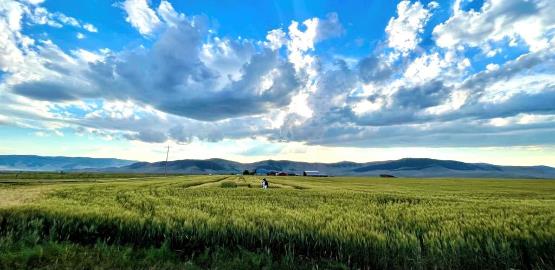 Dr. Sue Mondal 
Winter Wheat Breeder
Background
Worked in …..
Breeding for abiotic stress tolerance – heat & drought
Genomic and phenomic technologies in improving selection efficiencies
Rapid cycling for accelerating gains
Spring Wheat breeding and research, 2011 - 2022
Graduate school, MS & PhD, 2005-2011
Winter Wheat Breeding Program at MSU
Core Objectives:
 Breed for high and stable yielding winter wheat varieties 
Ability to tolerate drought stress art early and late season
Resistance to Wheat Stem Sawfly (WSS)
Resistance to diseases: stripe rust & stem rust
Winter hardiness
End use quality
Winter Wheat Breeding Program at MSU
Core Objectives:
Breed for high biomass forage winter wheat varieties
High biomass with adequate seed yield
Protein, NDF and ADF
Breeding program pipeline
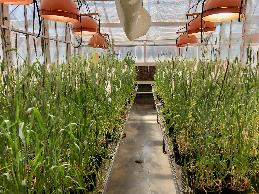 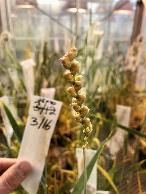 Crosses
Select:
Disease resistance (inoculate or natural infection YR and SR at Ft. Ellis)
Agronomy
Winter hardiness (Williston, ND)
Selfing
(5 years ) F1-F5
Select:
Agronomy
Disease resistance
10 years
Headrows
10 years
Select:
Across locations agronomy
Sawfly resistance
Single rep yield trials
Prelim yield trials
Multilocation across Montana
Multilocation across Montana
Advanced yield trials
MT WarCat
Intrastate/Offstation yield trials
Multilocation across Montana
Reducing breeding cycle time…
Rapid cycling in greenhouse
Issue  
vernalization : exposure to cold temperatures required for flowering, about 7-8 weeks in growth chamber at 4C followed by 3.5 months in greenhouse ( total 5-6 months)
Ongoing research
 develop speed vernalization protocols to reduce time
Regulating light and temperature to control plant vernalization and growth
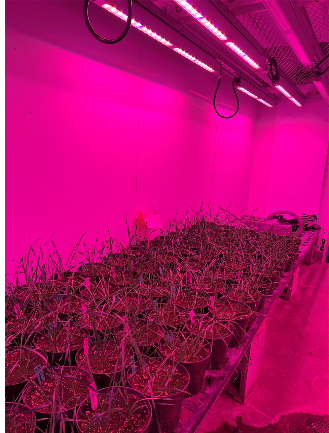 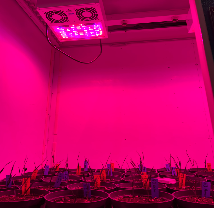 Current cycle time is reduced to
 4 months in first set of experiments
Use of Phenomics
Use of drones to include improve selection
Current testing in yield trials 
In coming years expand to early generations
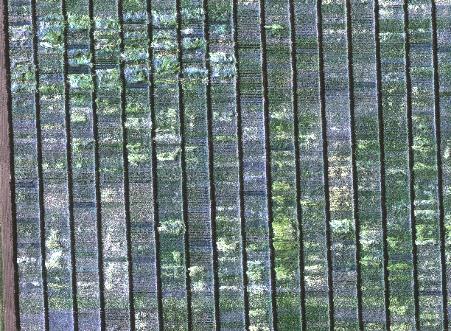 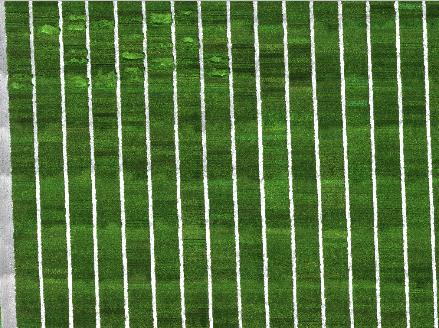 Lodging
progression
Research activities in WW
Strategies to utilize genomics in WW         
 Genomic selection 
Haplotype mapping to understand adaptive genomic regions in Montana WW
Use genetics in improving forage breeding strategies
A strategy…..
Example: Green sections show the genomic regions (haplotypes) across lines that are linked to adaptation under heat & drought
(Seghal et al 2020)
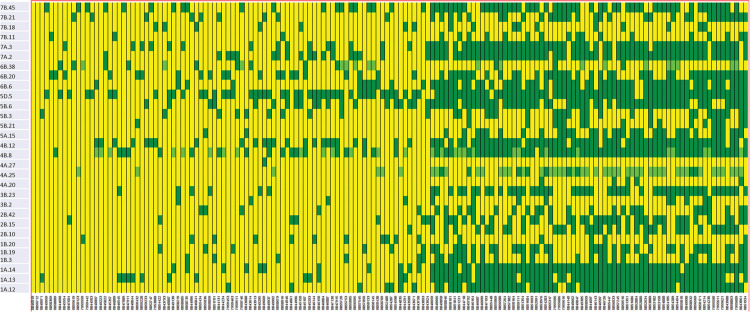 Pest and Diseases Resistance
Selection for Fusarium Head Blight (at SARC, Kent McVay & Frankie Crutcher)
Selection under Wheat sawfly pressure (WSS) (at NARC, Peggy Lamb)
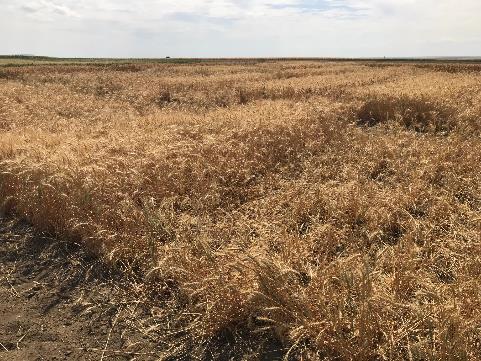 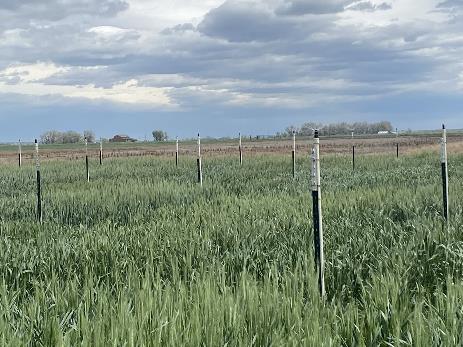 2022 Evaluations and Variety Performance
2022 Winter Wheat Variety Survey (estimated planted % acreage of WW varieties)
Testing locations
Loma
Turner
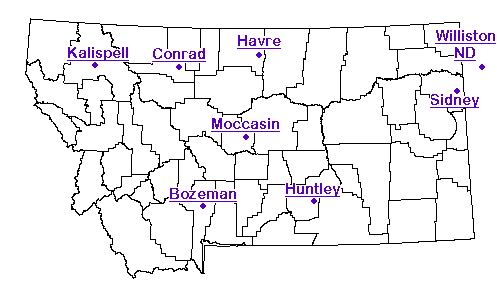 In collaboration with Montana Agriculture Experiment Stations in 8 locations and off-station nurseries at each location we conduct our multi-location yield testing
Creston
Denton
Geraldine
Belt
Judith Gap
Rapelje
Hysham
Molt
Fly Creek
Ft. Smith
Ft. Ellis
Performance in Intrastate Yield Trial 2022
49 entries, 3 reps, across 9 locations
Includes released varieties from MSU, private companies, public breeding programs and new lines
Intrastate performance in Kalispell, 2022
MSU variety
Pvt variety
New MSU Lines
Intrastate performance across locations, 2022
MSU variety
New MSU Lines
Pvt variety
Stripe rust incidence
Stripe rust incidence in top grain yield performers
Data from Washington State University
Infection Type (IT): scored on 0-9 scale
IT 0-3 resistant
IT 4-6 intermediate
IT 7-9 susceptible
MSU variety
New MSU Lines
Pvt. variety
Preliminary yield trial performance, 2022
Winter Forage Breeding
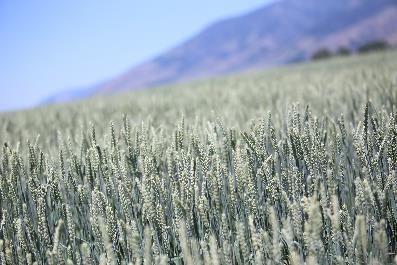 MTF 20189
Ray
New lines similar in height to Willowcreek, early heading, similar forage yield and quality, higher seed yield compared to Willowcreek
Released in 2018, shorter than Willowcreek, similar forage yield and quality, superior seed yield
Data from Winter Cereal Forage Nursery, 2021-2022
No significant difference in protein, ADF or NDF values between the lines
Acknowledgements
Montana Agriculture Experiment Stations              
Darrin Boss
Jessica Torrion (NWARC)
Clint Beiermann (NWARC)
Jessica Pavelka (NWARC)
Daniel Porter (NWARC)
Peggy Lamb (NARC)
Patrick Carr (CARC)
Jed Eberly (CARC)
Jennifer Hammontree (CARC)
McKenna Volkman (CARC)
Dave Gettel (Bozeman)
Ken Kephart ( SARC  - retired)
Kent McVay (SARC)
Qasim Khan (SARC)
Chengci Chen (EARC)
Frankie Crutcher (EARC)

NDSU Williston Extension Research Center, North Dakota
Gautam Pradhan
Winter Wheat Breeding Program                                         Phil Bruckner (retired)	
Ron Ramsfield
Jim Berg (retired)
Duncan Pantos

Foundation Seed Program
Doug Holen
BranDee Johnston
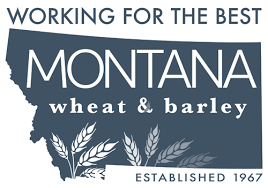 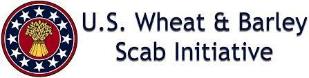